Texas Lesson Study ProgramSession 1: Introduction to Lesson Study
Dr. Jaime McQueen
Texas A&M University-Corpus Christi
May 11, 2017
Workshop Goals
Understand the history and purpose of Lesson Study
Connect Texas Lesson Study to Teaching and Learning
Introduce the Texas Lesson Study Cycle
Provide examples of Lesson Study’s application to grades (8-12) science courses
Prepare to implement Lesson Study
What is Texas Lesson Study?
Lesson study is a collaborative, research based, and systematic way to plan lessons. Where teams of teachers do the following:
Identify research themes and student expectation(s) (SEs) from the Texas Essential Knowledge and Skills (TEKS) 
Research best instructional practices and plan a strategic, research-based lesson
Teach the lesson to students and collect data 
Reflect on the lesson and revise
Share the research-based lesson and report via the Texas Gateway.
Source: Texas Education Agency(TEA) (2016)
History and Purpose of Lesson Study
History
Lesson study was first used in Japan in 1872! (Texas Classroom Teachers Association [TCTA], 2016)
Was introduced in America in 1999 following publication of The Teaching Gap, a book about the Third International Math and Science Study (TIMSS) (TCTA, 2016)
Derived from the Japanese word “jugyokenkyu” which translates to “the study or research of teaching and learning.” (TCTA, 2016)

Purpose
 Help teachers improve their effectiveness
 Share educational best practices 
 Focus on student centered instruction
 Foster collaboration between lesson study groups and facilitators
Why teach with Lesson Study?
Texas Lesson Study offers:
Respect for you, the educator. Allows you to use your skills, creativity, and experience.
Collaboration between teachers, schools, and districts
Research driven, systematic, and effective planning and instruction
Positive benefits to teaching effectiveness, school academic culture, and school social culture
Will Lesson Study help my students?
The Lesson Study Difference...
“How is Lesson Study different from traditional lesson planning?”
Source: Texas Education Agency(TEA) (2016)
The Texas Lesson Study Cycle
Figure 1. The Texas Lesson Study Cycle (TEA, 2016)
Lesson Study+Science→Learning
As educators we go through a lot of professional development.
How many of you have asked yourself, “how am I going to use the professional development content in my class?”
As a former high school science educator, I understand.
In the following slides, I will describe the phases of the Texas Lesson Study Cycle and give you ‘real science classroom’ examples.
Phase 1: Examine & Identify
Research Theme
Collaborate to develop a research theme
“Life Science Success” 
“Science and Society”
Student Expectation(s)
Consider scope and sequence
“What does my semester look like? My school year? 
“What will be tested on the STAAR?”
Student data review
“What are the needs of students at my school?” 
“What learning outcomes do students often struggle with?”
“Many students scored low on reporting category 1: Cell Structure and Function”
Choose TEKS Standard(s) 
Example: 4(A) The student is expected to compare and contrast prokaryotic and eukaryotic cells

Let's Test What we have learned so far * This is an example of the Lesson Study Review Game that would be played later in the actual 90-minute professional development session*
Phase 2: Review & Plan
Review, Research, Assessment
Review instructional materials: Teachers can use parts of lessons they have already created, you don’t have to ‘reinvent the wheel’
Research topic area: look for publications, articles, and websites. This is the ‘support’ for your project.
Example: Mitosis and meiosis are cellular processes which are abstract and often difficult for students to visualize (Zacharia, 2015).
Create the assessment: what will you use to measure students’ learning? How often?
Plan
Lesson Study Proposal: Plan and document your research lesson, this sets the stage for the next Learning Cycle phases.
Phase 3: Teach & Observe
Teach
The selected teacher delivers and teaches the research lesson
Observe
Video recording is used to capture the lesson, as a tool for reflection and revision, and for upload as an educational resource on the TEA Texas Gateway.
The lesson is observed by others, including: other team teachers, administrators, instructional coaches, and related personnel.
Data Collection
Data is recorded during the lesson, sources can be: the teacher, individual students, groups of students, or the whole class.
Data collection instruments can include: observational forms, record sheets, learning objective measures, and video recorded data, to name a few!
Phase 4: Reflect & Revise
Reflect
Whole group lesson reflection
Teacher reflects on the lesson
Other team members, observers, and relevant parties provide comments
Collected data is discussed and shared
Decision is made to revise or finalize lesson
Revise
Based on comments, collected data, and the decision of the team; certain components of the research lesson may be revised.
Phases 3 and 4 of the Lesson Study Cycle may be repeated until the team is satisfied with the outcomes of the research lesson.
Remember, Phases 3 and 4 of the Texas Lesson Study Cycle may be iterative processes.
Phase 5: Share & Network
Share
Teachers and lesson study teams share their research lesson at their campus
Campus Lesson Study teams disseminate their research to their district and local communities
The TEA’s online resource site, Texas Gateway, will showcase Lesson Study Projects developed by teams. This will include:
   Lesson Proposals
   Lesson Materials
   Video Recordings of the lessons
Network
Ultimately, the aim of the Texas Lesson Study Program is to create a network which facilitates:
Exchange of Lesson Study resources
Collaboration between Lesson Study groups and facilitators
Now it’s your turn...KWL
Now that you have been introduced to Lesson Study, it’s time to do a little reflection.
KWL activity
For the next 10 minutes, collaborate with your table groups
K-Tell me what you know about Lesson Study so far
W-Tell me what you want to learn about Lesson Study
L-What you have learned (we will complete this in next week’s session)
Break Time
Feel free to take a break, relax, network, and talk about your session experience so far
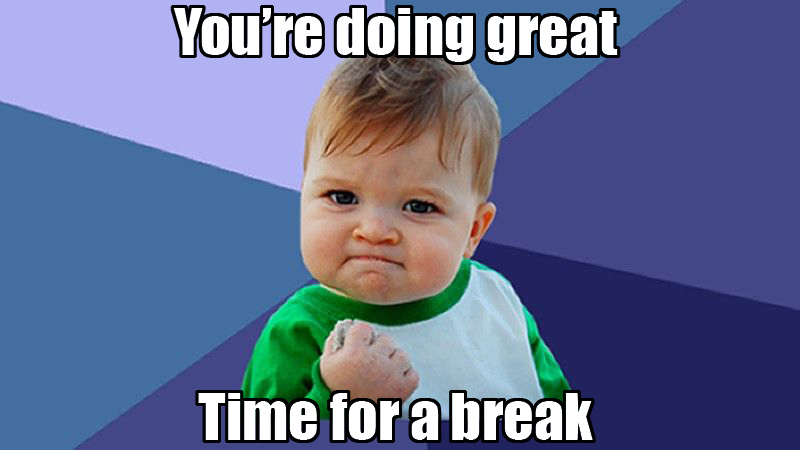 We will meet back here in 10 minutes
Lesson Study Questions
I bet you are wondering: 
How exactly does the Lesson Study Cycle happen? 
What do I do next?
How can I use Lesson Study in my classroom, department, or school?
What if I have more questions?
Lesson Study Support
You are not alone, we are here to help! 
The ESC 2 provides the following Lesson Study support:
Interactive and engaging professional development for districts and campuses.
Educational specialists available to provide step-by-step guidance through every phase of the Lesson Study process.
Helpful Lesson Study resources, guides, and materials for your district or campus.
Lesson Study Game Show!
Now that you have learned about Texas Lesson Study, it’s time to show what you know, as a contestant in the Lesson Study Game Show!
Each table group is a team, let’s play!

Lesson Study Game Show!
Texas Lesson Study Summary
In summary, the Texas Lesson Study is:  
Collaborative, research based, professional development
Based on a five phase framework that blends planning, research, design and development, revision, and TEKS standards.
Student centered and proactive: anticipating questions, obstacles, and assessment.
Designed to improve teaching effectiveness, share best practices, and increase student learning.
Review of Goals
The following were the goals of Session 1: Introduction to Lesson Study
Understand the history and purpose of Lesson Study
Connect Texas Lesson Study to Teaching and Learning
Introduce the Texas Lesson Study Cycle
Provide examples of Lesson Study’s application to grades (8-12) science courses
Prepare to implement Lesson Study
Our Next Workshop Session
Next week, in workshop Session 2, we will: 
Apply our knowledge of Texas Lesson study from Session 1
Reflect and discuss our personal ideas and views about education and Lesson Study from Questionnaire 1.1 
Use your creativity, passion, and existing lessons to explore Phases 1 and 2 of the Texas Lesson Study cycle 
Begin to create our own Lesson Study proposals using your Lessons and Planning skills
Discuss how we can use Lesson Study in your specific grades (8-12) science courses
Officially “set sail” and begin our Lesson Study Voyage!
Follow-Up Activity
Following today’s workshop session, I encourage you to reflect on your own teaching, and begin exploring the Texas Lesson Study. 
Please complete the following tasks for next week: 
Complete the provided Questionnaire 1.1 – “Beginning the Lesson Study Voyage” and bring it to our next session.
Select your ‘favourite’ lesson you teach in class and bring it next week, we will use your passion and creativity to further explore Lesson Study in our next session “ Session 2: Setting Sail in Lesson Study! Phases 1 and 2”
Questions?
Thank you for attending today’s Texas Lesson Study Workshop Session 1: Introduction to Lesson Study
Are there any questions or comments before we conclude?
Please feel free to contact me with questions, comments, or concerns
Dr. Jaime McQueen
E-mail: Jaime.McQueen@gmail.com
Phone: 361-236-9159
References
Echevarria, K. (n.d., December 12). Making ambitious practice public: A science-focused lesson study conference summary[Blog post]. Retrieved from https://ssec.si.edu/stemvisions-blog/making-ambitious-practice-public-science-focused-lesson-study-conference-summary
Isozaki, T. (2015). Lesson study research and practice in science classrooms. Encyclopedia of science education, 615-618.
Lewis, C. (2009). What is the nature of knowledge development in lesson study?. Educational action research, 17(1), 95-110.
(TCTA)Texas Classroom Teachers Association(2016). Japanese Lesson Study. Retrieved from https://tcta.org/node/14270-japanese_lesson_study
(TEA)Texas Education Association (2016). Texas Lesson Study. Retrieved from https://www.texasgateway.org/resource/texas-lesson-study
Zacharia, Z. C. (2015). Examining whether touch sensory feedback is necessary for science learning through experimentation: A literature review of two different lines of research across K-16. Educational Research Review, 16, 116-137.
FAQ:

Q. Is this game officially licensed by Jeopardy!?
A. No it’s not. This game is a PARODY game. 

Q. How do I reset the links on the main board back to yellow?
A. Simply close the PowerPoint file, and re-open, and the links will turn back to yellow.

Q. Why aren’t the sound effects working?
A. If the sound effects aren’t working, I would suggest upgrading your PowerPoint to something newer than 2008, and using a PC instead of a Mac if possible. Also, Google slides, Keynotes, etc. are not supported.

Q. Can I get a board with less categories? Can I add a custom logo?
A. Unfortunately these changes are a little too complex for me to explain or assist you via email, but if you’d like me to do a custom job for you for a small fee, send me an email at Reid@youthdownloads.com.
Lesson Study     Lesson Study     Lesson Study    Lesson Study     Lesson Study    Lesson Study    Lesson Study     Lesson Study  Lesson Study     Lesson Study       JEOPARODY
Lesson Study: The Game Show
Lesson Study        Lesson Study       Lesson Study     Lesson Study     Lesson Study     Lesson Study  Lesson Study  Lesson Study   Lesson Study     Lesson Study
FAQ:

Q. Is this game officially licensed by Jeopardy!?
A. No it’s not. This game is a PARODY game. 

Q. How do I reset the links on the main board back to yellow?
A. Simply close the PowerPoint file, and re-open, and the links will turn back to yellow.

Q. Why aren’t the sound effects working?
A. If the sound effects aren’t working, I would suggest upgrading your PowerPoint to something newer than 2008, and using a PC instead of a Mac if possible. Also, Google slides, Keynotes, etc. are not supported.

Q. Can I get a board with less categories? Can I add a custom logo?
A. Unfortunately these changes are a little too complex for me to explain or assist you via email, but if you’d like me to do a custom job for you for a small fee, send me an email at Reid@youthdownloads.com.
HERE ARE TODAY’S CATEGORIES
Introductory Topics
Teaching and Lesson Study
The Lesson Study Cycle
Lesson Cycle Phases
Lesson Study and Science Education
Random Lesson Study Knowledge
Teaching and Lesson Study
The Lesson Study Cycle
Lesson Cycle Phases
Lesson Study and Science
Random Lesson Study Knowledge
Intro Topics
$100
$100
$100
$100
$100
$100
$200
$200
$200
$200
$200
$200
$300
$300
$300
$300
$300
$300
$400
$400
$400
$400
$400
$400
$500
$500
$500
$500
$500
$500
FINAL LESSON STUDY!
$100
Is a collaborative, research based, and systematic way to plan lessons.
What is Lesson Study?
Back to Game Board
$200
Lesson study was first used in Japan in what year?
What is 1872
Game Board
$300
Lesson Study was introduced in America in 1999 following publication of ______, a book about the Third International Math and Science Study (TIMSS)
The Teaching Gap
Game Board
$400
Comes from the Japanese word “jugyokenkyu” which translates to “the study or research of _____ and _____”.
Teaching, Learning
Game Board
$500
Help teachers improve their effectiveness
 Share educational best practices 
 Focus on student centered instruction
 Foster collaboration between lesson study groups and facilitators
These are all examples of the ____________ of Lesson Study.
Purpose
Game Board
$100
Texas Lesson Study offers:__________
between teachers, schools, and districts
Collaboration
Game Board
$200
Lesson Study is _______ driven, systematic, and effective planning and instruction
Research
Game Board
$300
Lesson Study has a _______ research approach
Proactive
Game Board
$400
Lesson Study is an _________ process, and may require revisions
Game Board
Iterative
Game Board
$500
Using a team of educators, this is the main way to evaluate a Lesson Study
What is Observation?
Game Board
$100
The First Phase of the Texas Lesson Study Cylce
Examine + Identify
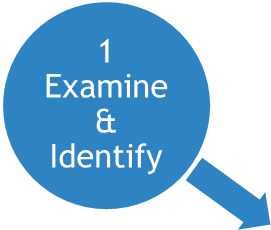 Game Board
$200
The 2nd Phase of the Texas Lesson Study Cycle
Review and
Plan
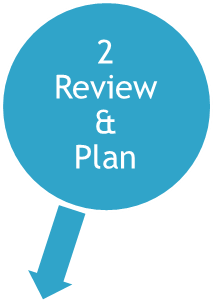 Game Board
$300
The 3rd Phase of the Texas Lesson Study Cycle
Teach and Observe
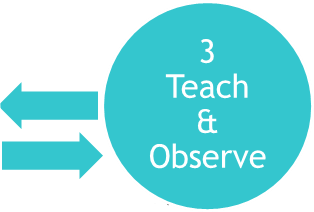 Game Board
$400
The 4th Phase of the Texas Lesson Study Cycle
Reflect and Revise
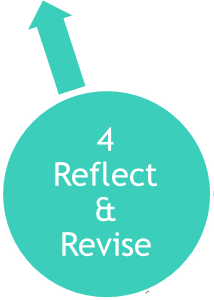 Game Board
$500
The 5th Phase of the Texas Lesson Study Cycle
Share and Network
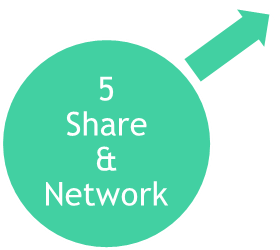 Game Board
$100
In the 1st step of phase one, educators collaborate to develop a ___________?
Research Theme
Game Board
$200
Consider scope and sequence
Student data review
Choose TEKS Standard(s) 
Are all part of this step of Phase 1
Identifying Student Expectations (SE)s
Game Board
$300
The first step of phase 2, Review and Plan
Review, Research, Assessment
Game Board
$400
Phase 3 Teach and Observe consists of what three steps?
Teach, Observe, and Data Collection
Game Board
$500
In Texas Lesson Study, educators may repeat these two phases
Phase 3: Teach and Observe
Phase 4: Reflect and Revise
Game Board
$100
True or False, Lesson Study has been used in Science Education
True!
Game Board
$200
Lesson study can be used to promote ______ based learning, where students explore.
Inquiry
Game Board
$300
True or false: Lesson study can not be used to teach non academic science concepts?
False!
Game Board
$400
True or False:
When using Lesson Study in science, instruction can be cross-curricular?
True! in fact, whole grade levels can collaborate on a lesson study
Game Board
$500
True or False:
Science educators are encouraged to share their Lesson Study Research Lessons?
True! A goal of the Texas Lesson Study program is to create a network of shared lessons among teachers
Game Board
$100
True or false: ESCs can help campuses with Lesson Study?
True!
ESCs provide guidance through the use of Lesson Study Facilitators and Program managers
Game Board
$200
Where will Lesson Study Plans be published?
The TEA Texas Gateway
Game Board
$300
True or false: You need an account to access Lesson Study resources on the Texas Gateway?
True, but it’s free and really easy to set-up!
Game Board
$400
True or false: Teachers should not add videos of their lessons on the Texas Gateway?
False! Videos help others and really showcase your lesson!
Game Board
$500
True or false: The Lesson Study Plan Proposal doesn’t have a specific format?
False! The Lesson Study Proposal Plan has a specific format, which we will learn more about next week.
Game Board
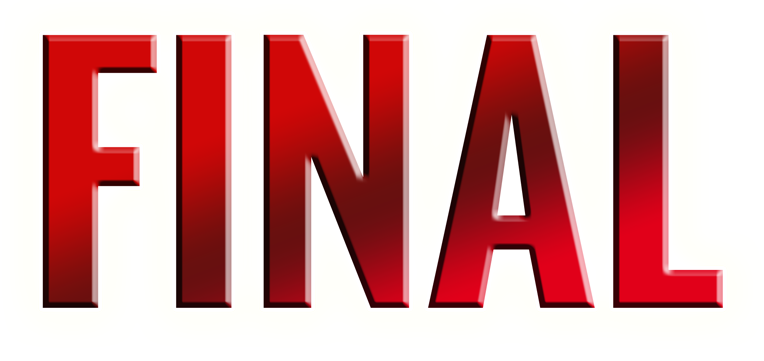 Lesson Study!
One overall goal of Texas Lesson Study is to improve ________, not the teacher.
GO TO
PROMPT
(RESPONSE)
Start Timer
Teaching!
Game Board